Optimizing Sensor Data Acquisition forEnergy-Efficient Smartphone-based ContinuousEvent Processing
By 
Archan Misra (School of Information Systems, Singapore Management University) & 

Lipyeow Limy (Information and Computer Sciences Department, University of Hawai‘i at M¯anoa)
Introduction
Smartphones already have several on-board sensors (e.g., GPS, accelerometer, compass and microphone)

But, there are many situations where the smartphone aggregates data from a variety of other specific external medical (e.g., ECG, EMG, Sp02) or environmental (e.g., temperature, pollution) sensors, using a Personal Area Network (PAN) technology, such as BluetoothTM, IEEE 802.15.4 or even WiFi (IEEE 802.11).
Key Idea
This work explores an approach to reduce the energy footprint of such continuous context-extraction activities, primarily by 
    reducing the volume of sensor data that is transmitted wirelessly over the PAN interface between a smartphone and its attached sensors, without compromising the fidelity of the event processing logic. 


More specifically, the authors aim to replace the “push” model of sensor data transmission, where the sensors simply continuously transmit their samples to the smartphone, with a “phone-controlled dynamic pull” model, where the smartphone selectively pulls only appropriate subsets of the sensor data streams.
ACQUA
Introducing a new continuous stream processing model called ACQUA (Acquisition Cost-Aware Query Adaptation), 

Which first learns the selectivity properties of different sensor streams and then utilizes such estimated selectivity values to modify the sequence in which the smartphone acquires data from the sensors.
IEEE 802.11:
Bluetooth:
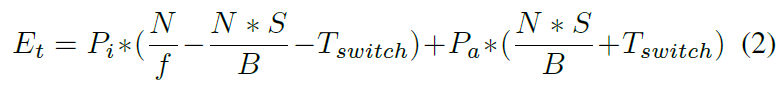 Query
Consider a hypothetical activity/wellness tracking application that seeks to detect an episode where an individual

walks for 10 minutes, 

while being exposed to an ambient temperature (95th percentile over the 10 minute window) of greater than 80F, 

while exhibiting an AVERAGE heart rate (over a 5 minute window) of > 80 beats/min.
Assume that this application uses an external wrist-worn device, equipped with 
accelerometer (sensor S1, sampling at 100 samples/sec), 
heart rate (S2, sampling at 1 sample/sec) and 
temperature (S3, sampling at 1 sample/sec) sensors.
Calculation:
Query Trees
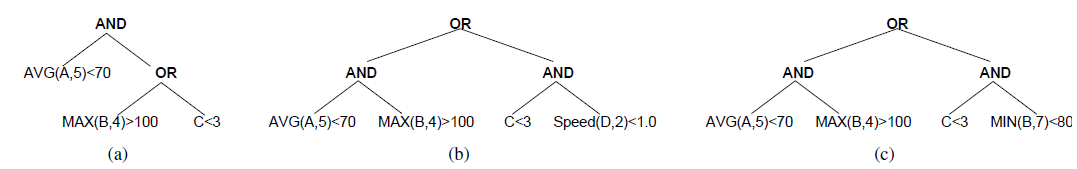 Algorithm:
Evaluation